Various views of truth  in our culture
Not “fake news”
What scientists and experts say
What gets the most “likes,” Wiki-votes, or highest ratings
Time-tested facts
Provable facts
Logically proven propositions
Emotionally appealing propositions
Jury verdicts
Oft-repeated information
Explanatory “myths”
Verified, peer-reviewed, triangulated data
What works for me
What the Bible says
What Nature says
Truth is troth
1
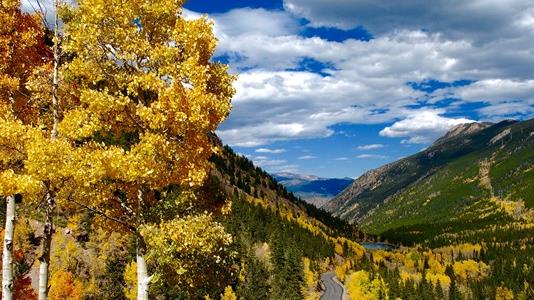 Christian perspectives on truth  Christianity against culture
The Bible is true (literal readings are most trustworthy)
What ought to be true in my worldview is a factor
Aligned with Platonic Idealism like this:
The “idea” of what’s ultimately right and true supersedes “realistic” observations such as scientific evidence of evolutionary processes or human-influenced global warming. 
Aligned with Aristotelian Realism like this:
The “reality” of my personal experiences (with race, gender, class, politics, perceived persecution, etc.) is more real and true than some “intellectual fancy footwork” some academic or political leader or other elite can put forth.  
In education:
Stick to time-tested truths and curriculum materials, formats, methods, etc.  
Influenced by the concepts of timeless truths and perennial, essential learnings in perennialism and essentialism.  
Emphasis on individual salvation as the focus of a calling
So education should empower a cycle of winning souls for Christ.
2
Christian perspectives on truth  Christianity embracing culture
Truth has a variety of sources.
The Bible is true but historically and culturally positioned.  
And it’s not meant to be a history or science book.  
Creation and human endeavors also provide us a panoply of truth.  
Our worldviews and our sense of what’s true are in a recursive relationship.
Constantly influencing and rewriting each other
Aligned with Aristotelian Realism like this:
We can and must trust the work of human discovery over the millennia.  We can get a sense of the “ideal” from the vast reiteration of the “real.”
Aligned with Platonic Idealism like this:
Christians in such a rich cultural heritage can strongly sense the “idea” of what’s right and true from the Bible, history, culture, and science—all working together.  
In education:
Explore new ideas and realities.  Constantly try new methods to scientifically test for enhanced learning results.  Help students try on new ideas and identities.  
Influenced by the focus on the exploration of new truth and experimentation in education in humanism, progressivism, behaviorism, reconstructionism, existentialism, even post-modernism.
Emphasis on social justice (bringing Christ’s perpetual love) as the focus of a calling
So education should empower a cycle of experiencing and preparing to participate in social justice opportunities.
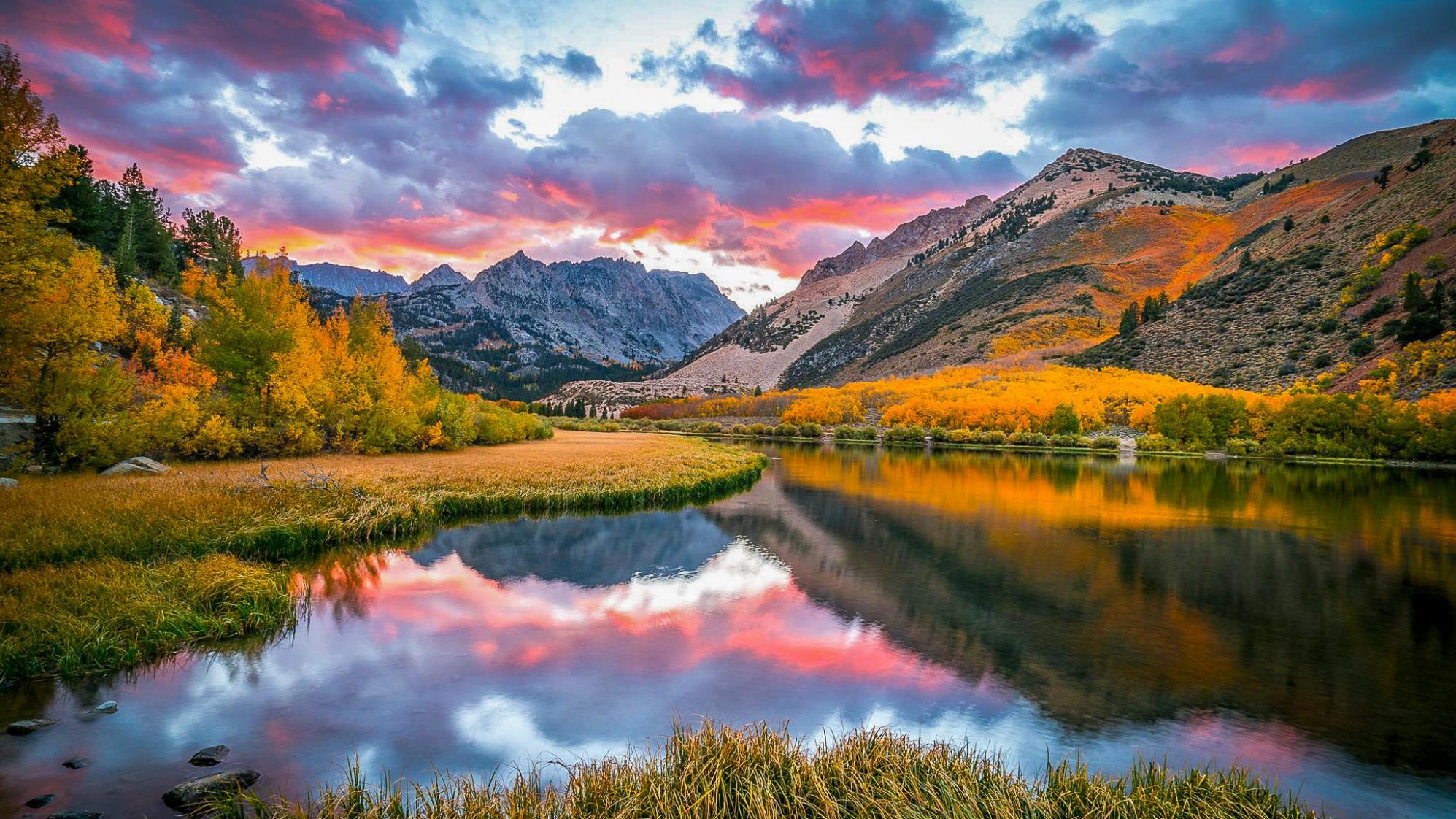 Christian perspectives on truth  Christ transforming culture
God is the author of both the Bible and Creation.
There is no contradiction or tension between the Bible and Creation.
Our human limitations (in theology and science) make our understanding of these revealed truths incomplete. 
“Every square inch” of creation belongs to God (Kuyper).
Our concept of knowledge (epistemology, curriculum, science, discovery, etc.) should reflect this.
Philosophy doesn’t have to be disinterested.
We need confidence and humility.  
We know a lot from careful, generation-upon-generation of hard intellectual work through which God has revealed increasing amounts of “truth.”
We have made a lot of wrong assumptions and have been proven wrong a zillion times. 
My own imagination of the “ideal” and my own sense of verification of the “real” are both insufficient proofs of “truth.”
We can name thousands of examples showing this:  e.g., geo-centric universe.
4
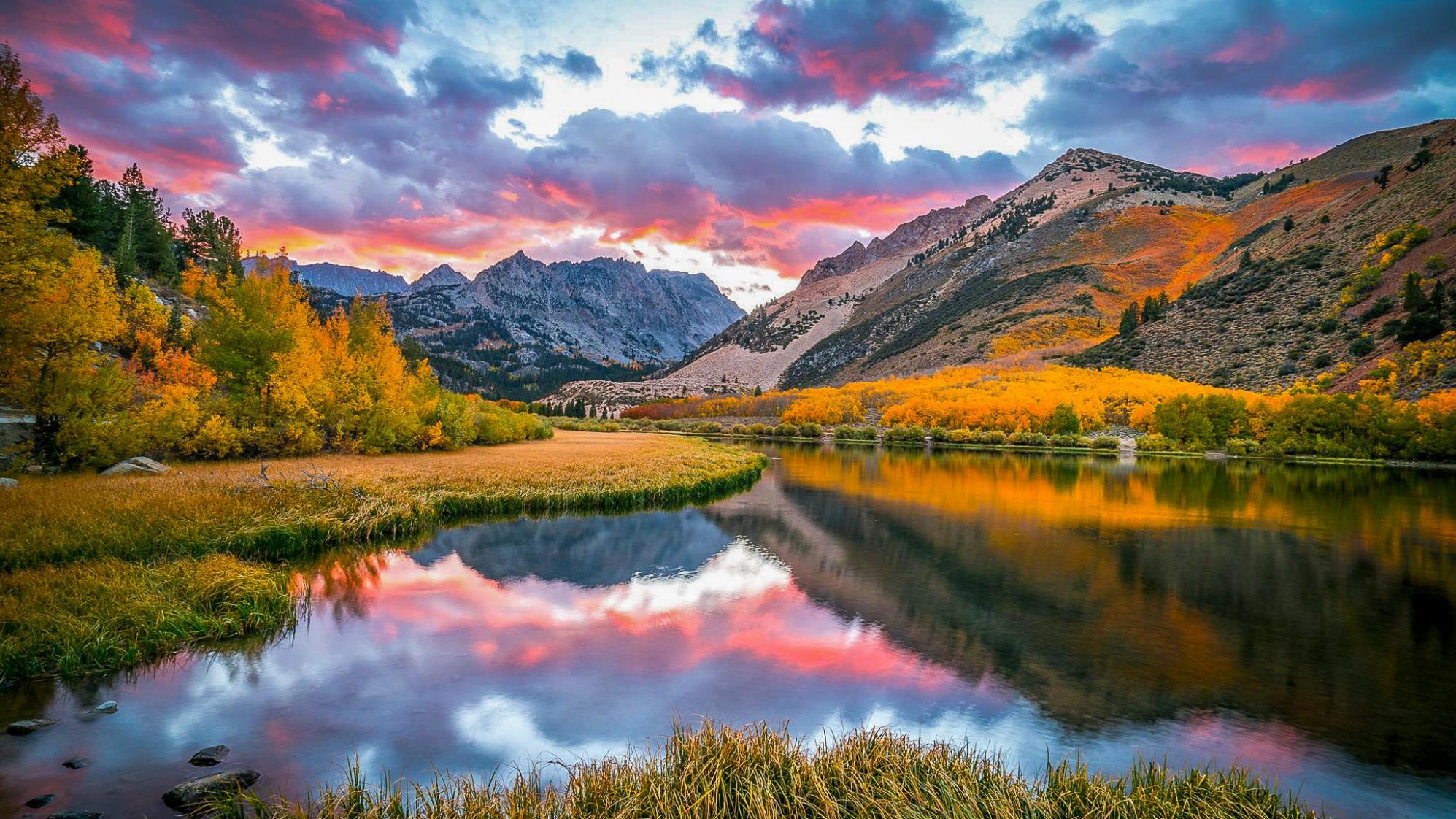 Christian perspectives on truth  Christ transforming culture
Ponder that Jesus is “the way, the truth, and the life.”  
Ponder that in Hebrew “truth” is “troth,” relational (P.C. Holtrop, 1977)
Feed all this back into our views of the student, teacher, curriculum, calling, and purpose of education.
Don’t be afraid of either source of truth (both from God): 
Teach the time-tested biblical truths.  AND…
Teach the new ideas and realities (creational truths) uncovered by competent, responsible scholars and thinkers.  
Teach students to do responsible, biblical critical thinking.
Embrace the apparent contradictions.
Help students get past these temptations to pick and choose or remain confused.  
Emphasize being part of kingdom building as the focus of a calling.
So education should empower a cycle of experiencing and preparing to participate in individual callings to be part of God’s work of building his kingdom on earth.
5
Summary:  Different Christian Perspectives on Making Disciples in the Educational EnvironmentChristianity Against,  X-ity Embracing,    or X Transforming Culture
Transforming, Kingdom building
“Teaching”
Faith-Reason mutually infused
Student as responsible agent

Teacher as collaborator
Teacher, curriculum & student in creative balance

Called to action, to respond, to discern (head, heart, and hands)
Truth:  best understood in faithful, relational service to “the way, the truth, and the life.”
Assimilating Culture
“With you always”
Reason not affected by faith
Student as explorer

Teacher as accommodator
Student centered
Heart knowledge?

Called to freedom
Truth:  science locates the Biblical truths
Rejecting Culture
“Baptizing”
Faith over Reason
Student as sinner

Teacher as controller
Curriculum centered
Head knowledge?

Called to duty
Truth:  theology over science